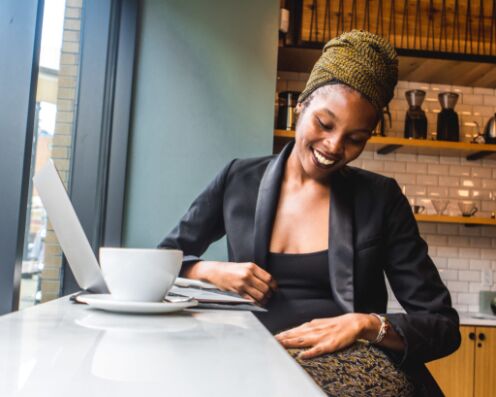 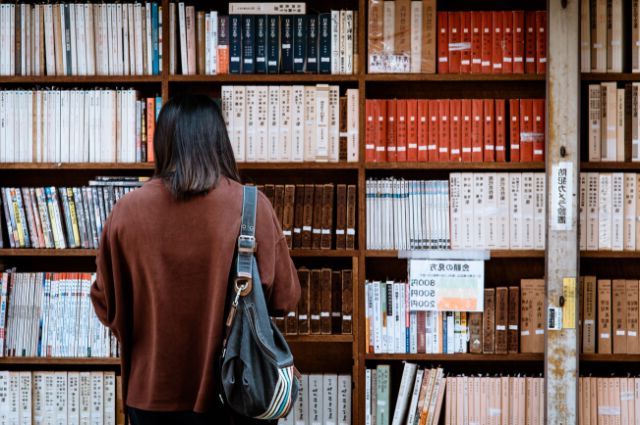 You @ WSU: Simplifying for Success
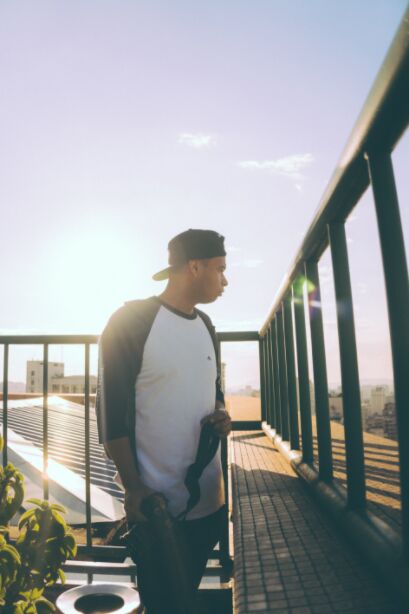 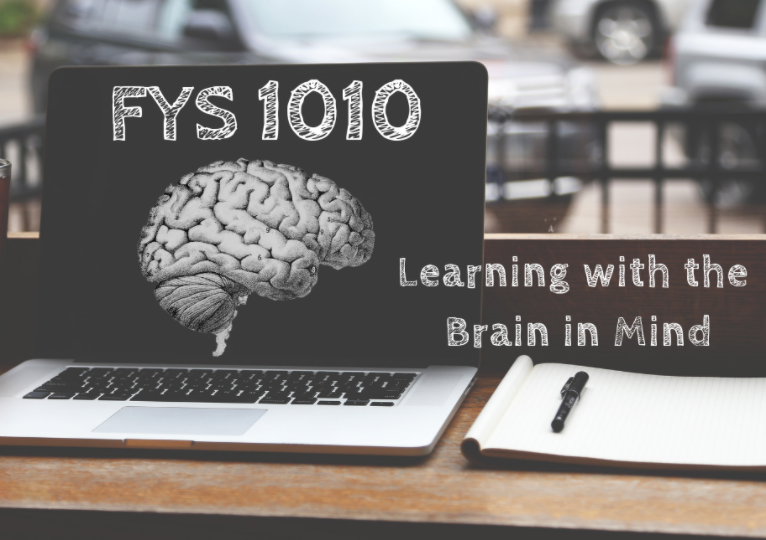 Collaborative
Evidence-based
Inclusive
Performance enhancing
Safe space
FYS CULTURE
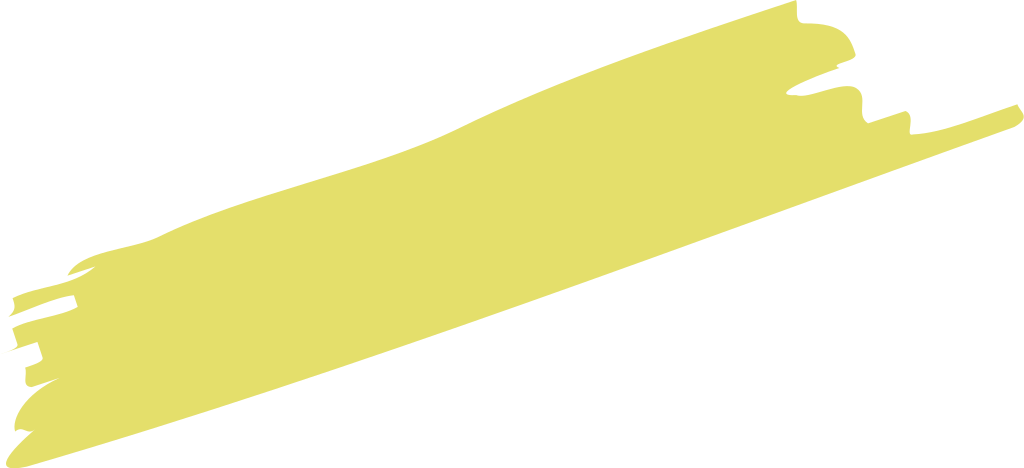 THE TREND
LEARNING PERFORMANCE
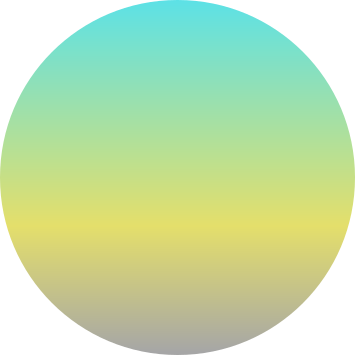 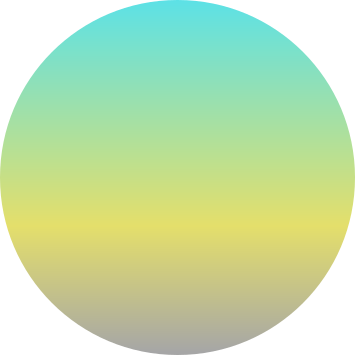 98% of students report upon completion of FYS that they have learned specific techniques to both prevent and manage stress
At the end of the semester, 98% of FYS students reported learning beneficial test-taking strategies from the FYS curriculum
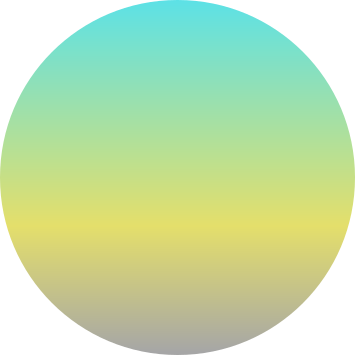 99% of students report upon completion of FYS that they know how to create an effective study schedule
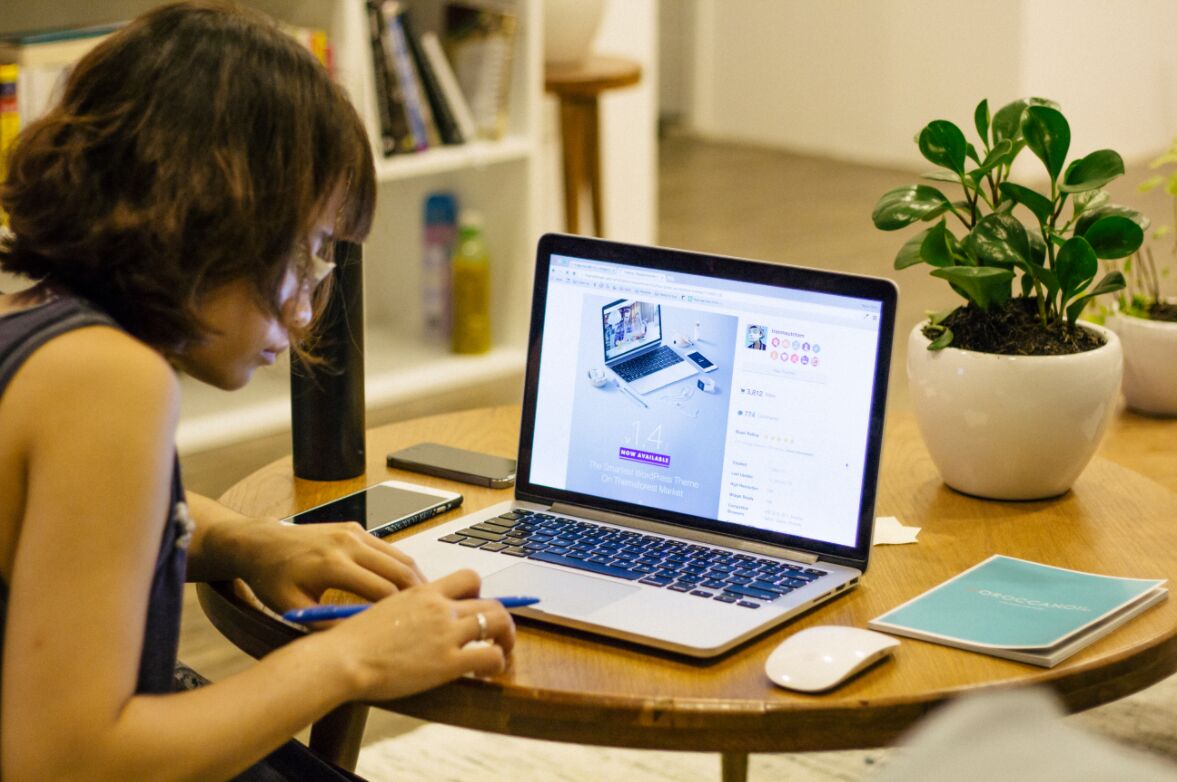 THINKING AHEAD
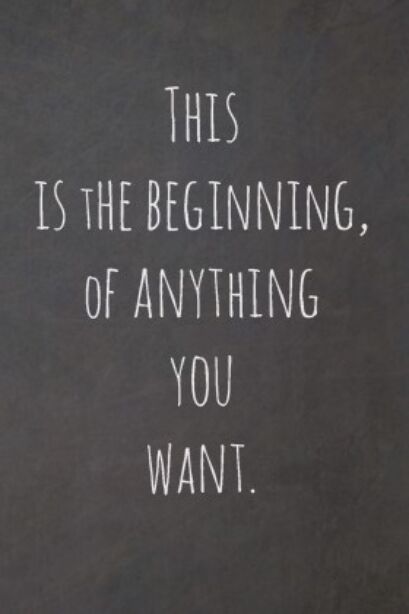 SYLLABUS/COURSE GOALS
PRE-COURSE ASSESSMENT
METACOGNITION
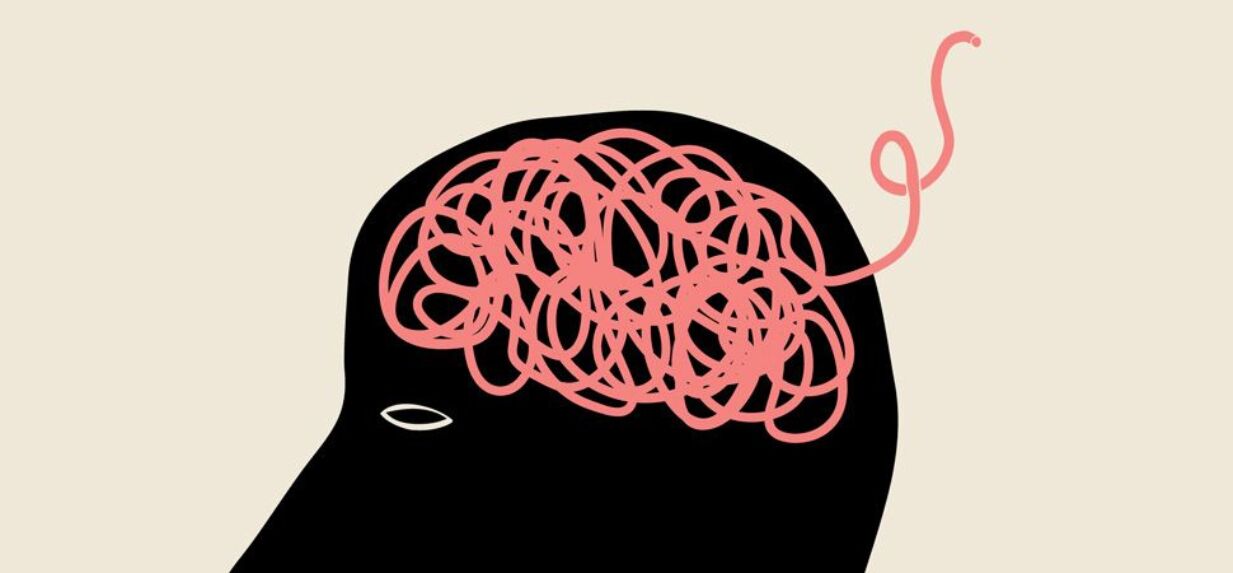 NEUROPLASTICITY
Your time and space
Creating and following a study schedule does not ensure effective learning.
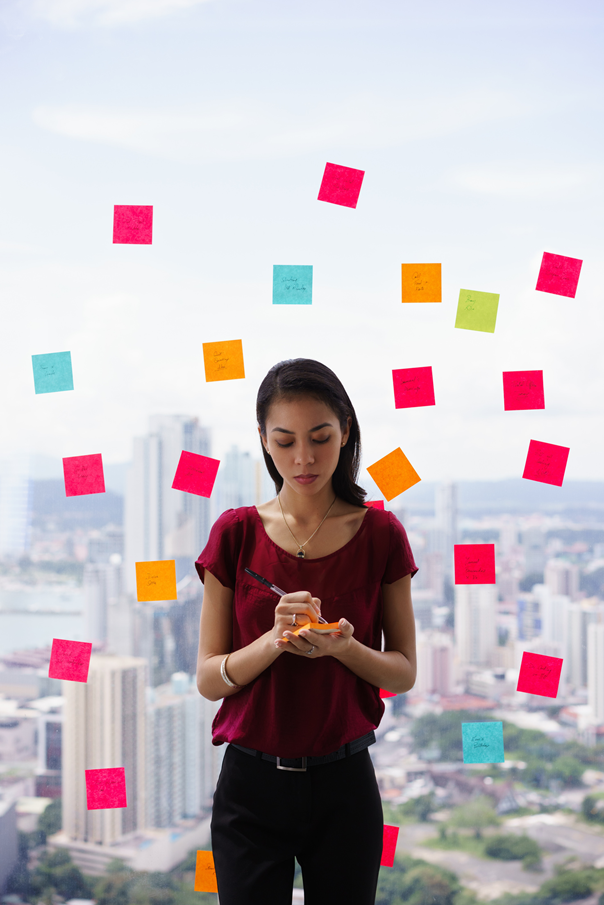 Reflection: What are common barriers to productivity during lecture and/or study sessions?
Set goals for each study session 
If possible, assign a space         dedicated to learning 
Minimize distractions 
Plan for the unexpected
Plan your work, then work your plan
Procrastination Prevention
Worried about previous procrastination habits following you to college? 
There's a group for that...
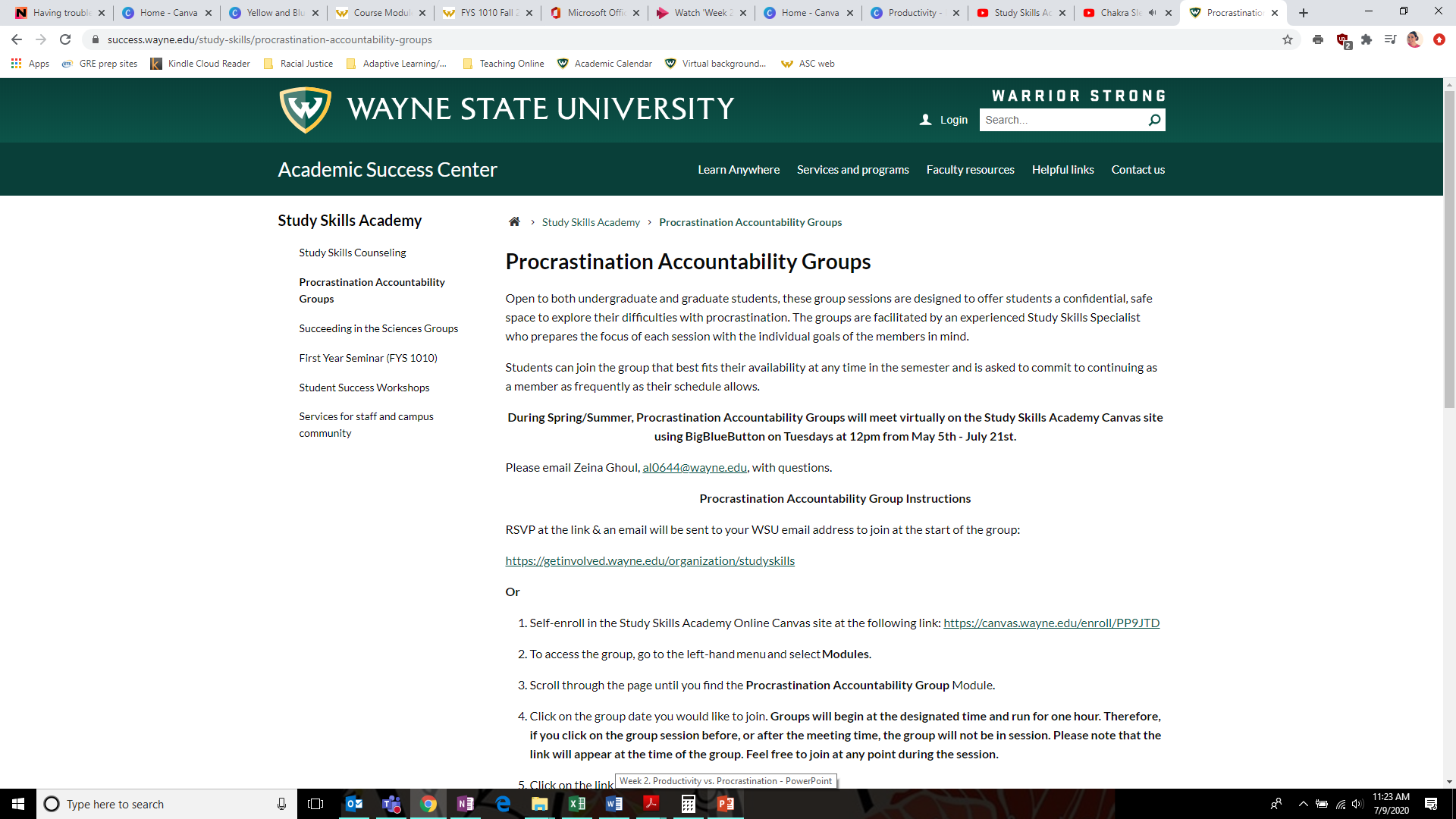 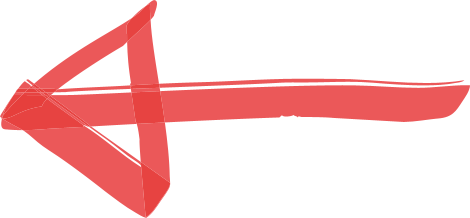 (this free service is linked in week 1 module)
Creating a block schedule
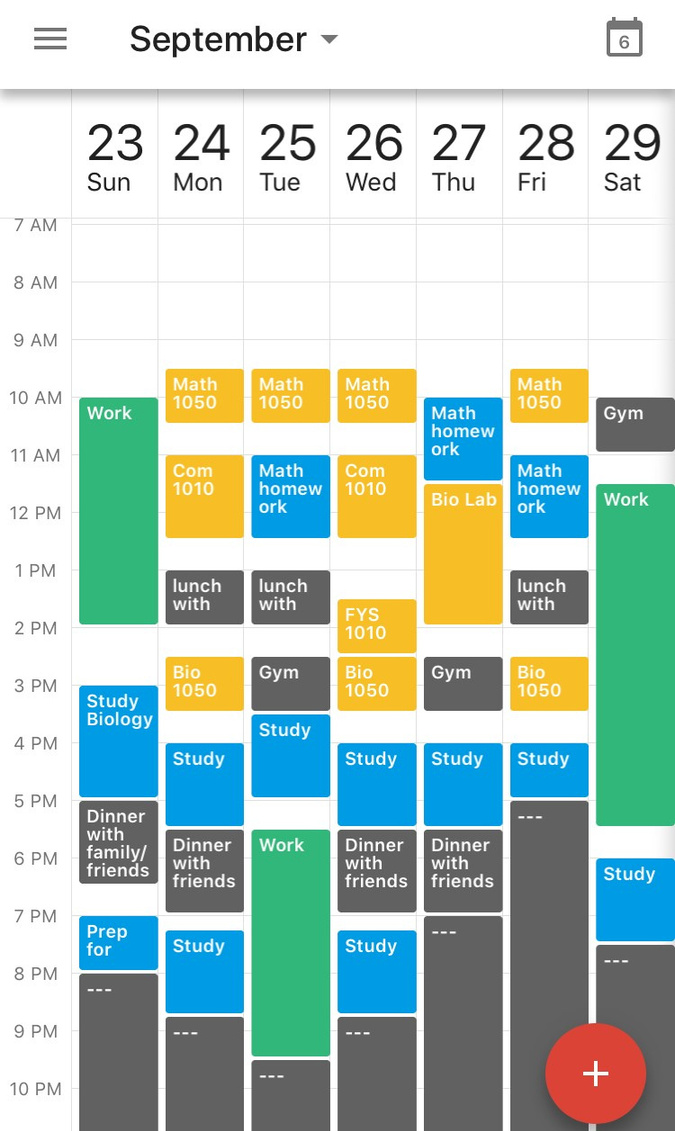 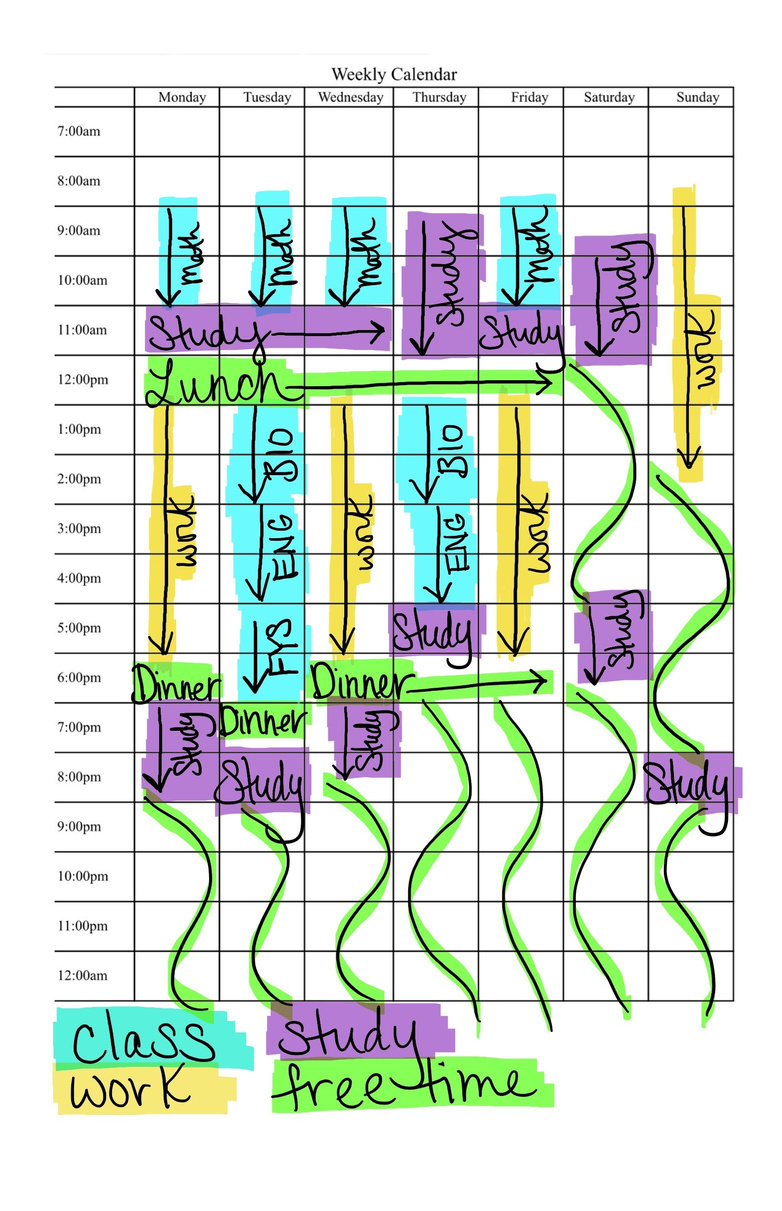 -Google Calendar
-Microsoft Outlook
-My Study Life
-Weekly calendar (included in this week's assignment)
-Paper planner
-Bullet journaling